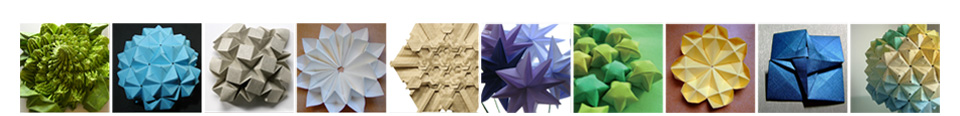 Verification of Model Transformationsand DSLs in Industry
Levi Lúcio

Joint work with:
Bentley James Oakes, Cláudio Gomes,
Salman Rahman and Hans Vangheluwe



August 23, 2016
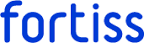 2
Talk Map
Verification of Model Transformations
Current MDD projects and interaction with the industry
Conclusion and Wrap-up
3
Talk Map
Verification of Model Transformations
Current MDD projects and interaction with the industry
Conclusion and Wrap-up
4
Verification of Model Transformations
What?
A push-button tool for the automatic analysis of model transformations
Automatic proof construction for pre- / post- condition contracts
Formal methods in practice: a proof is valid for all inputs

How?
By using a model transformation language with reduced expressiveness: DSLTrans
Contracts are proved on a symbolic execution-based abstraction

Challenges
Handling all constructs of the model transformation language
Reaching full automation
Scale to real-world transformations
Going mainstream
5
VIDEO
(video editing by Bentley James Oakes)
and live demo
6
Implementation
Principle: 

Development of the tool should be model-driven (as much as as possible)
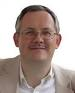 “MPM: Model everything explicitly at the most appropriate
level(s) of abstraction using the most appropriate formalisms”
First class citizens:

 Metamodels
 Models
 (Higher-Order) Model Transformations
7
Tools and Developers
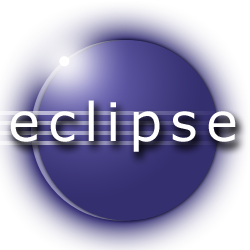 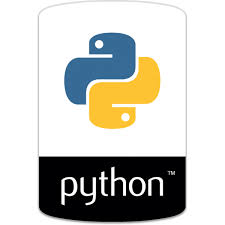 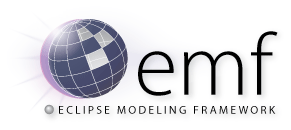 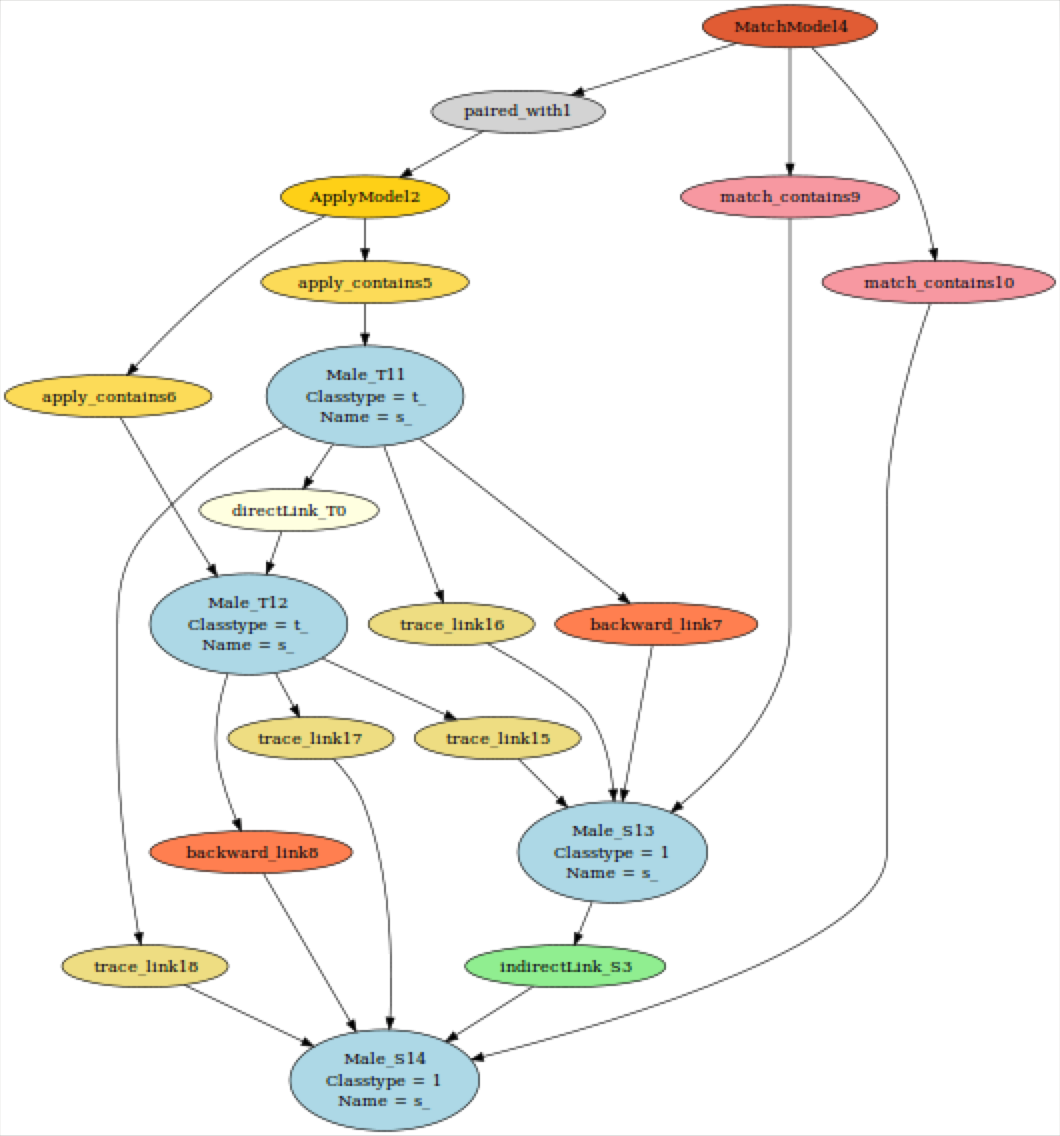 igraph / Himesis
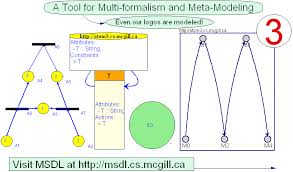 T-Core
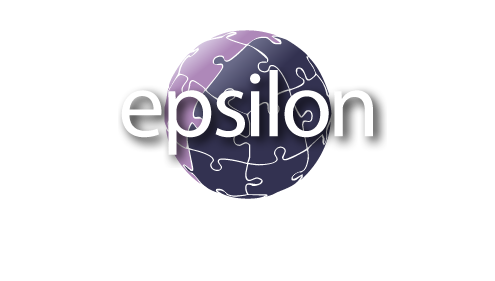 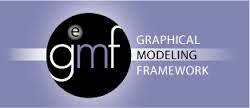 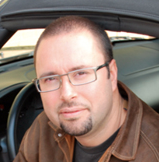 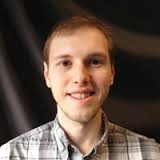 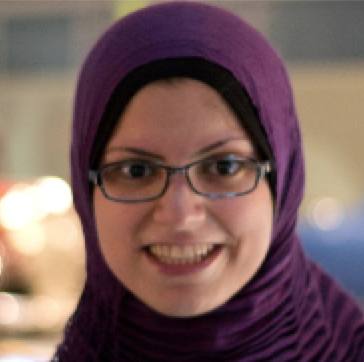 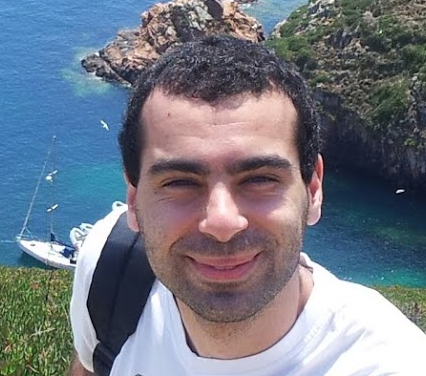 Levi Lúcio
fortiss / McGill U.
Bentley J. Oakes
McGill U.
Gehan Selim
Queen’s U.
Cláudio Gomes
Antwerp U.
8
SyVOLT’s Architecture
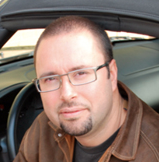 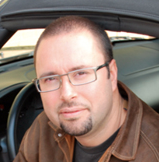 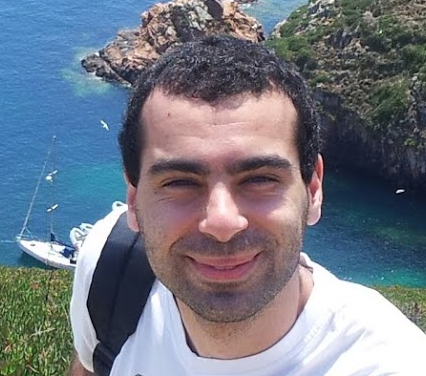 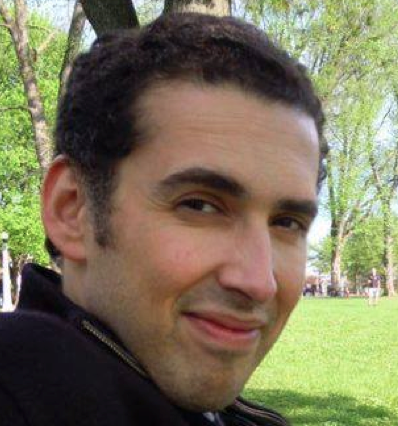 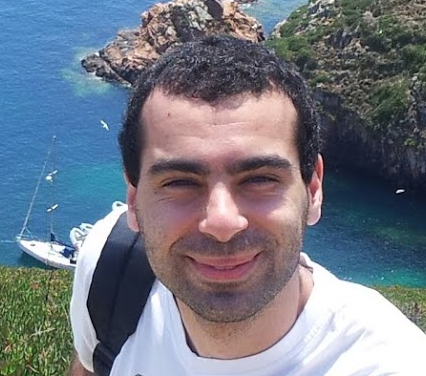 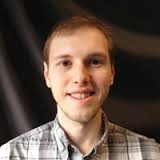 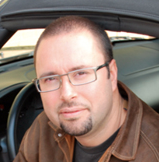 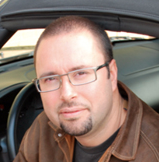 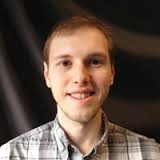 9
SyVOLT’s Architecture
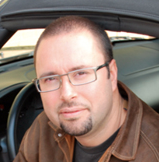 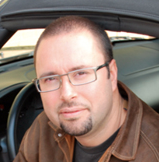 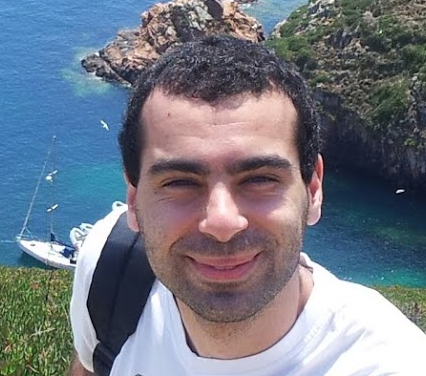 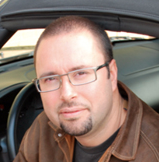 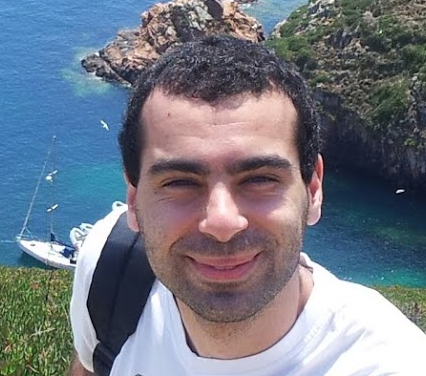 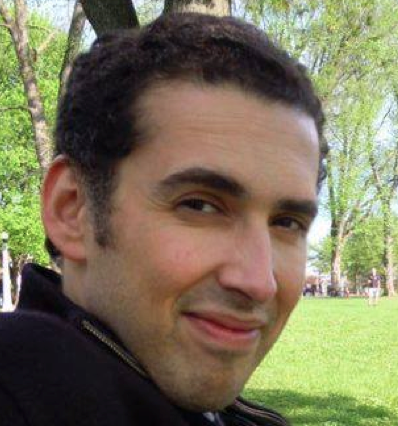 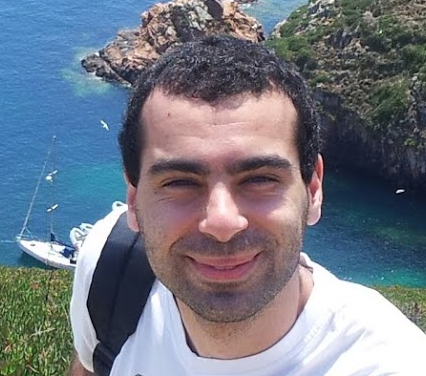 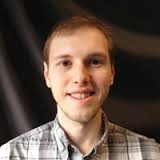 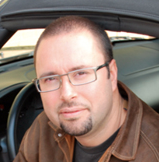 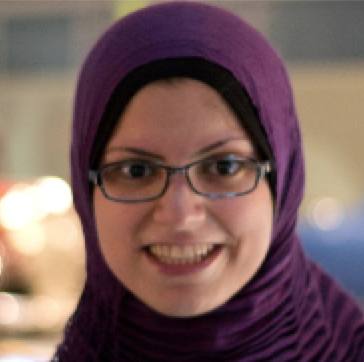 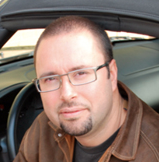 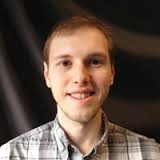 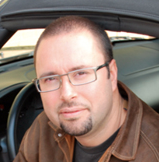 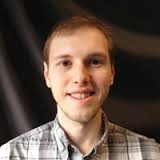 10
SyVOLT is a GitHub Project
https://github.com/levilucio/SyVOLT/
11
Talk Map
Verification of Model Transformations
Current MDD projects and interaction with the industry
Conclusion and Wrap-up
12
Talk Map
Verification of Model Transformations
Current MDD projects and interaction with the industry
Conclusion and Wrap-up
cert-mbddr Project
mbeddr is a set of DSLs written in MPS, to ease the writing of C code. C code is generated through a model transformation.
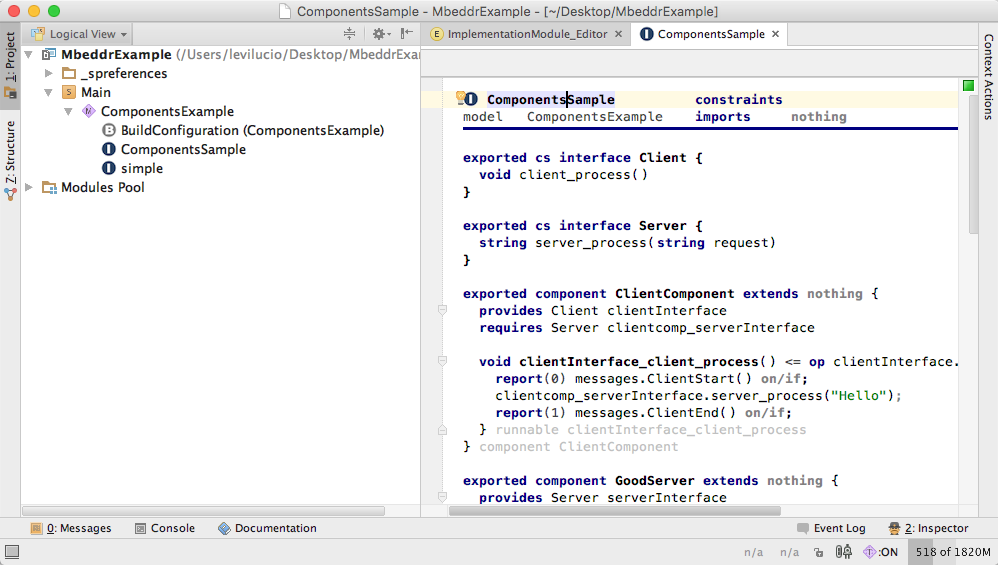 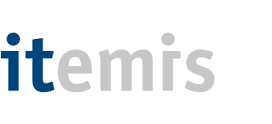 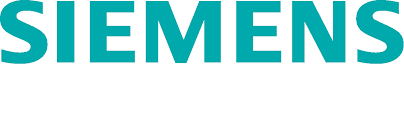 Objective
However, the guarantees that mbeddr’s generated C code is correct are
currently not enough for mbeddr’s industrial users.
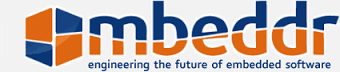 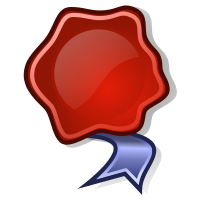 mbeddr’s qualification requires arguments about the correctness of the C code model transformation generators.
Component calls in mbeddr
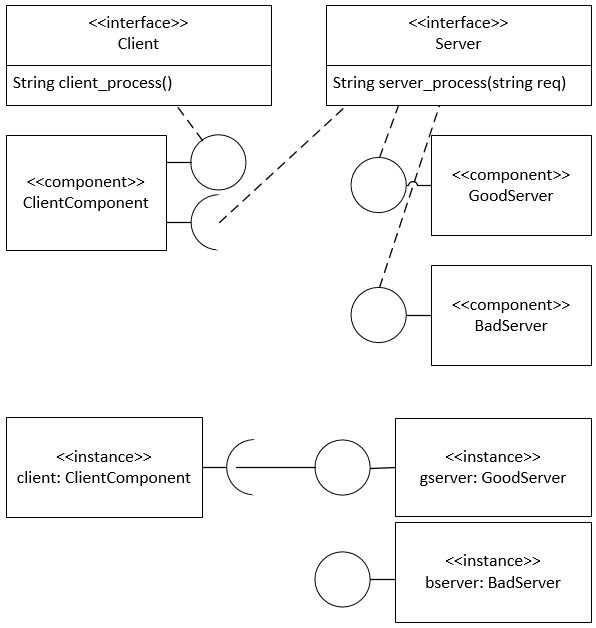 An abstraction used in mbeddr is the notion of component.

Components provide and require services.

Is this abstraction correctly translated into C?
[Speaker Notes: Switch to MPS and to the C files to show the runtime.]
What can go wrong in a method call (mbeddr)?
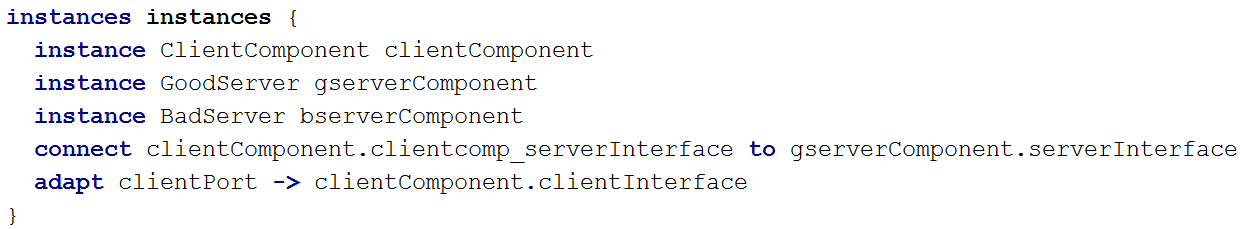 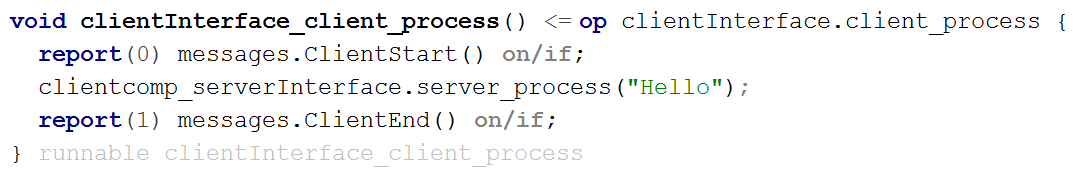 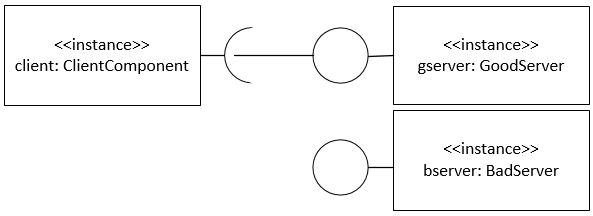 What can go wrong in a method call (C)?
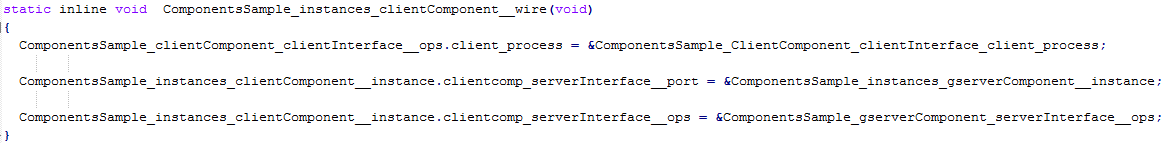 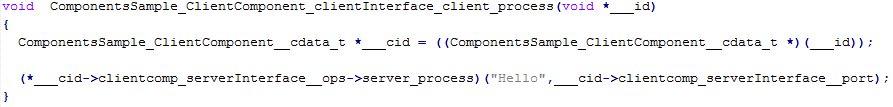 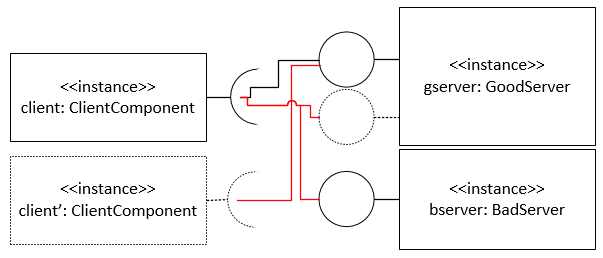 C code complexity required to realize OO paradigm
Several levels of indirection (pointers)
DSLTrans mbeddr -> C Transformation
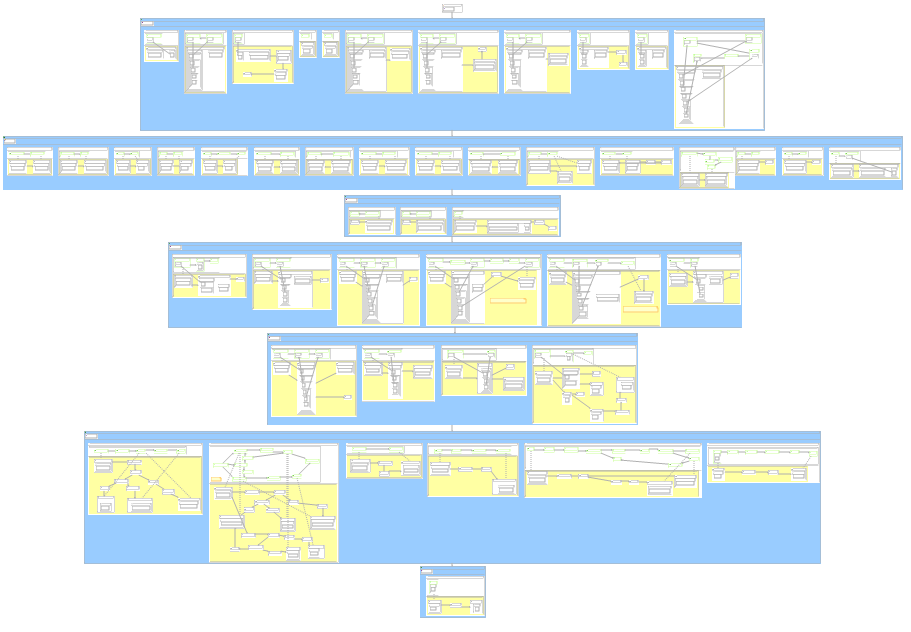 [Speaker Notes: layer0rule7
Layer0rule9
layer0rule10

layer1rule10

If there is time: layer3rule4]
Example contract for mbeddr
Shows that the interface of the provided port is assigned to operations of the right requiring component type.
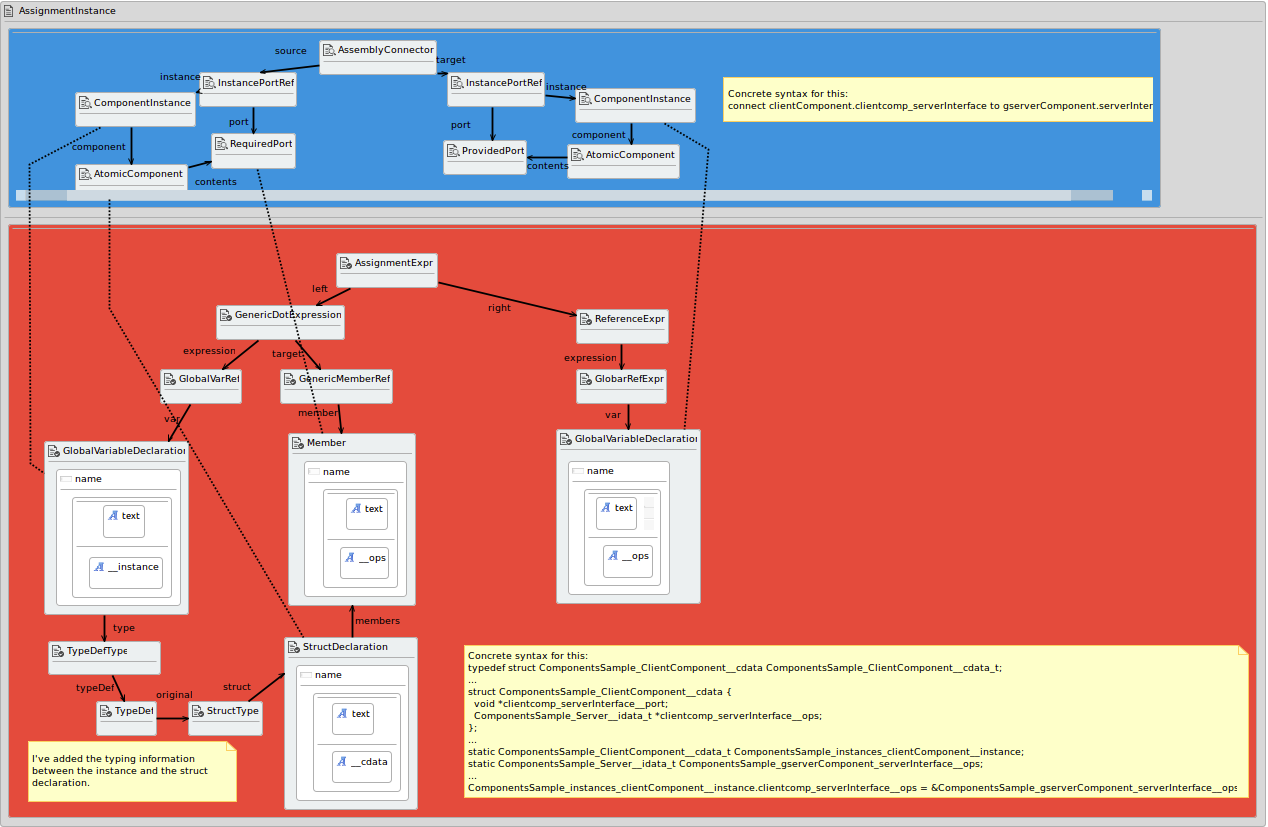 Is proved in under 2 mins!
[Speaker Notes: Sabemos que a ligacao e feita entre uma instancia de um cliente correcto e uma operacao de uma instancia do servidor correcto.]
A Correctness Argument is Missing Several SyVOLT Contracts more, e.g.:
The assignment is made prior to any method call;
The correct component instance is passed to the method call (both for the source instance as well as for the target instance)
etc…
[Speaker Notes: Sabemos que a ligacao e feita entre uma instancia de um cliente correcto e uma operacao de uma instancia do servidor correcto.]
21
SyVOLT Optimizations for analyzing the C generator for mbeddr
Parallelization of path condition (symbolic execution) construction

Saved space on path condition representation (trimmed and zipped to disk)

Contract-based slicing of DSLTrans model transformations

Path condition elimination based on EMF containment constraints
22
DSLTrans and SyVOLT: From Eclipse to MPS
MPS (Meta Programming System), from JetBrains
Meta editing facilities for DSL construction
Model transformation languages (model-to-model, model-to-text)
Base languages (Java, C, others)
Projectional editing

Part of the cert-mbeddr project
Integrate DSLTrans in MPS
Integrate SyVOLT in MPS
23
DSLs in MPS
Highlight projectional editing
24
Live Demo of MPS
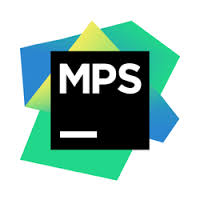 25
Something (a bit) different: The IETS3 Project
Requirement management is difficult for critical systems
Especially critical for the Aerospace and Automotive industry
Compliance with standards is required (e.g. DO-178C in aerospace)
Traceability is required from High Level Requirements to Low Level requirements to code
There is space for improvement wrt. currently used tools: DOORS, Word, Excel, Enterprise Architect,…
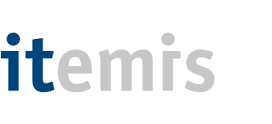 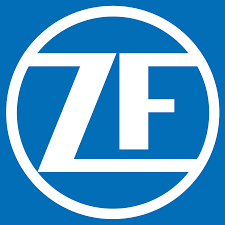 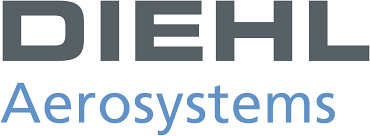 26
Examples of what can be Improved
We received a requirements document from Diehl for a Fan Unit system to cool down door controllers in the A380
Thousands of pages
Manually built traceability along different abstraction levels
Many requirements are just text
Parts of the requirements documents are reversed engineered from code
27
Examples of what can be Improved
28
Live Demo of IETS3
29
IETS3: How can Modeling Technology Help in Requirements Engineering?
Requirements can be written more formally than just text and pictures / tables
A requirements document becomes an interconnected model where traceability is provided by construction
Static checks for correctness-by-construction
Support for requirements’ refinement
Support for documentation or code generation
Support for automated analyses
30
Conclusion
Model transformation verification ( and Model-Driven technologies in general) are in demand in industry
Good abstractions allow correctness-by-construction and verification
The theory is mature enough, but the tools are not
Add to that the difficulties of adoption
One way to move forward are focused industrial projects
and…
31
We are looking for partners
for new projects!
Drop me a line at:
levi.lucio@fortiss.org
[Speaker Notes: Offer:
- contacts with industry
 semi-professional tool development environment
 financing opportunities
 possibilities for PhD thesis, real case studies and continuation to a career in the industry

Appreciate:
 Ideas with an eye on industrial impact
 Willingness to follow industrial case studies but to bring you grain(s) to salt
Tool development interest]
32
Model-Driven Development: Challenges
33
Model-Driven Development: Advantages
34
Model-Driven Development: Ambivalent